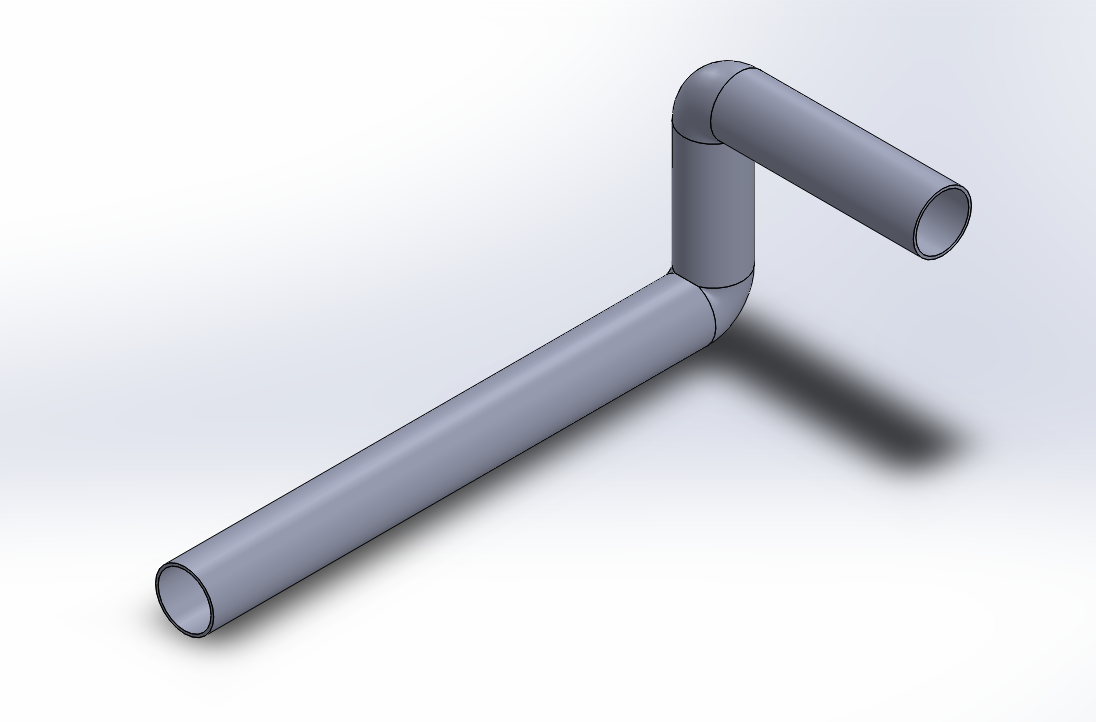 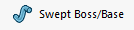 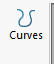 Spiral
Helix
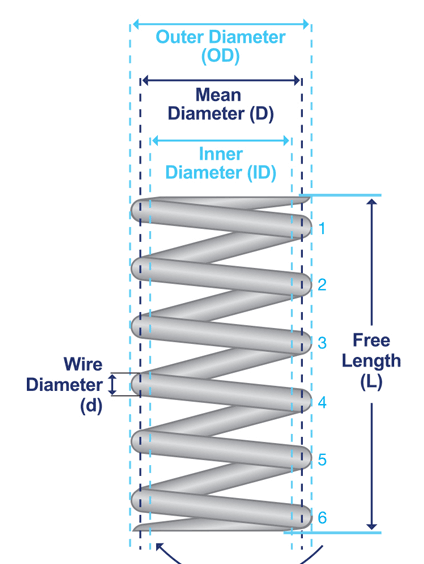 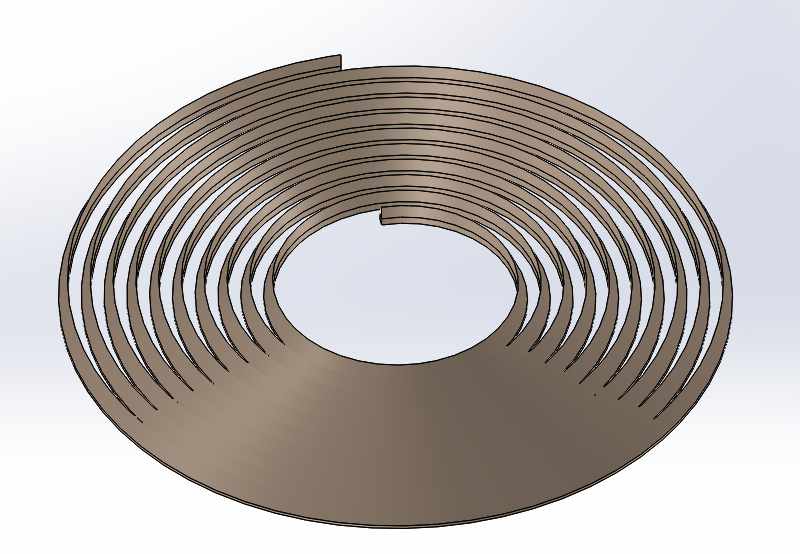 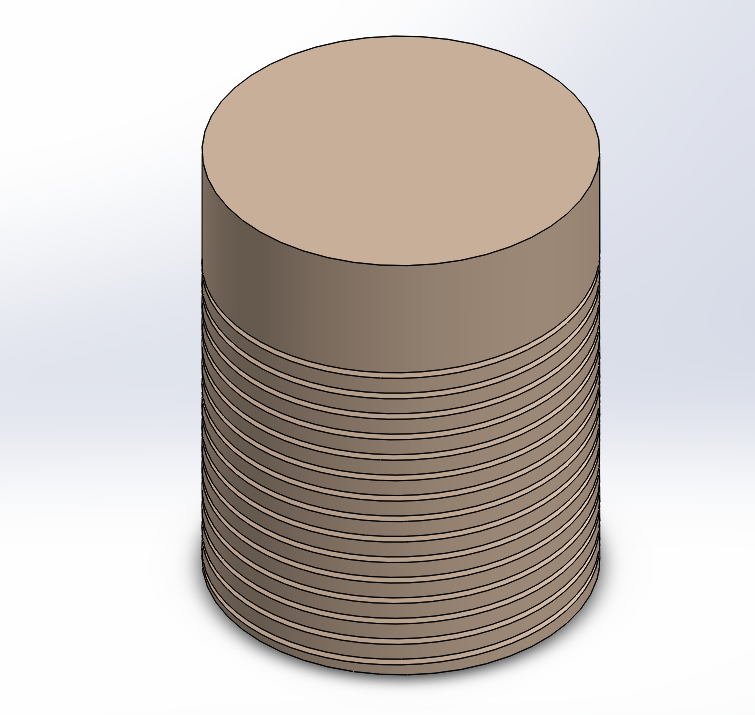 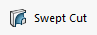 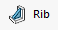 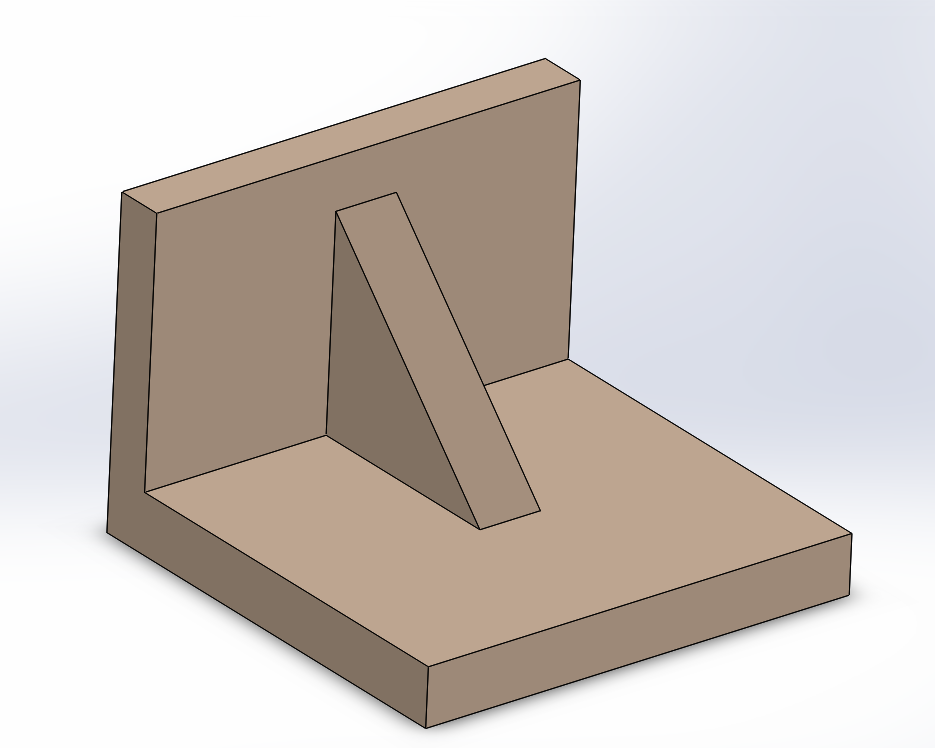 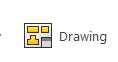 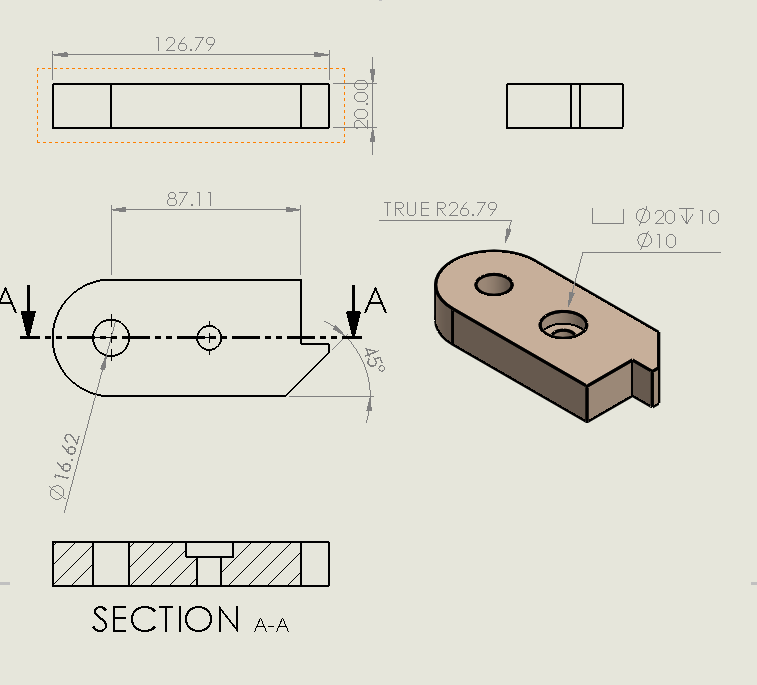 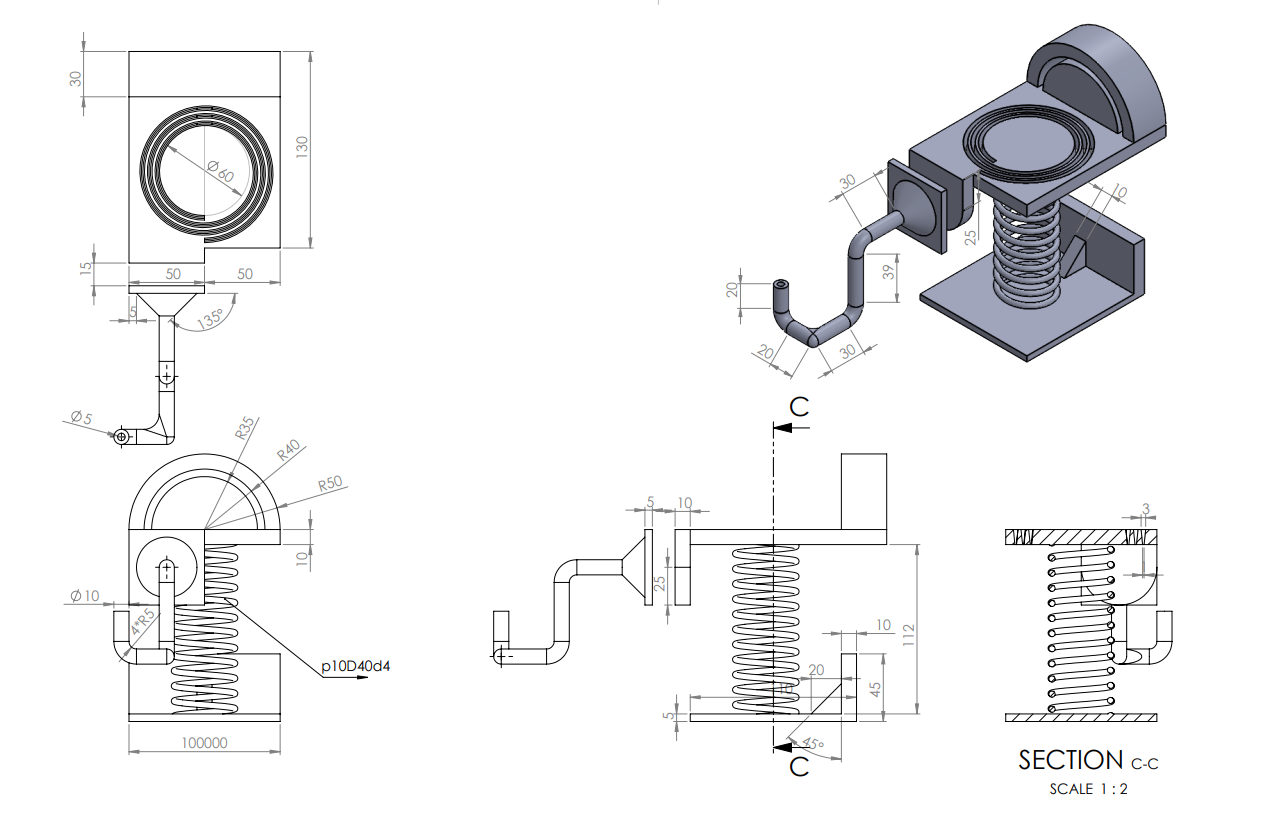 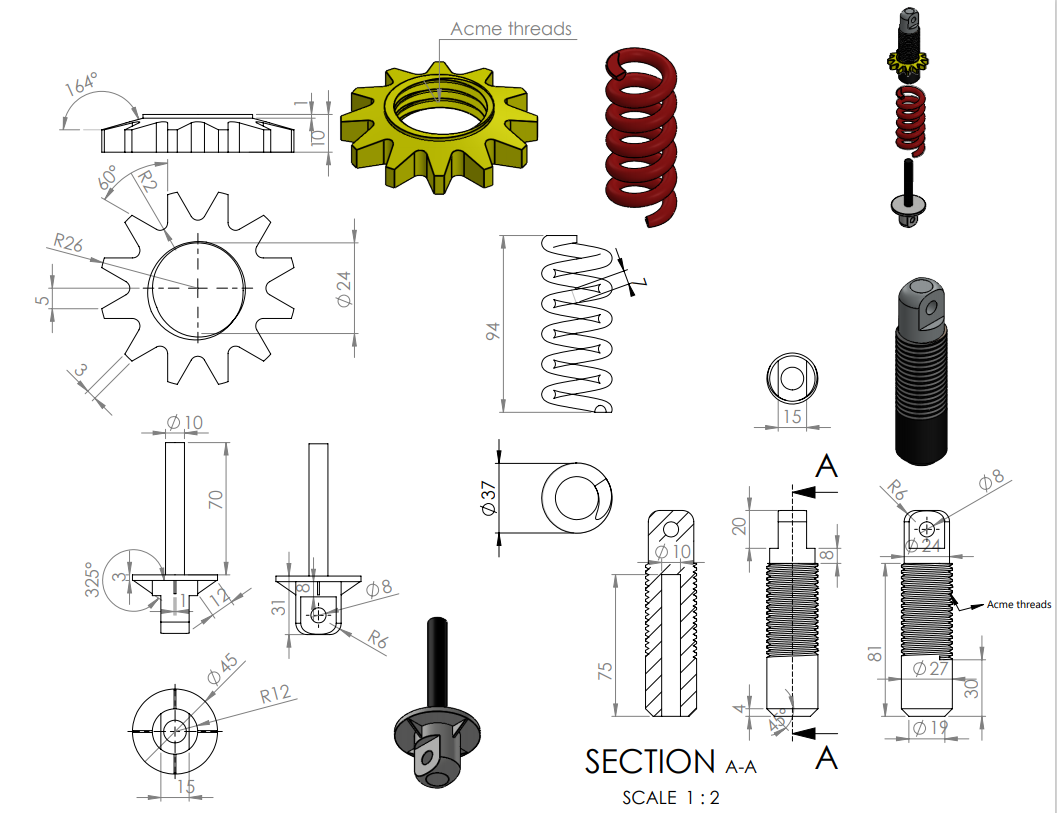 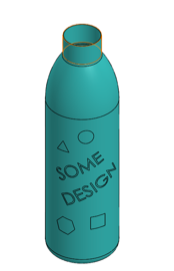 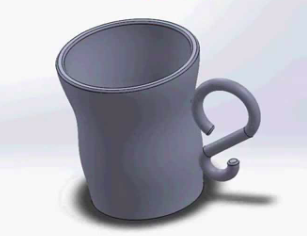 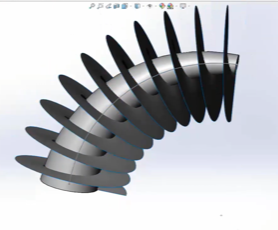 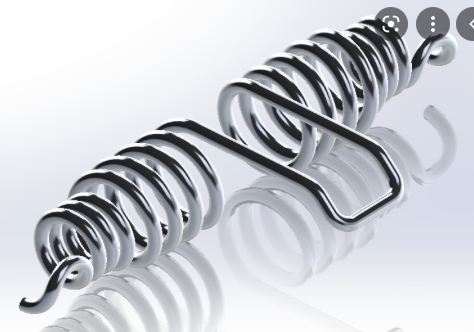 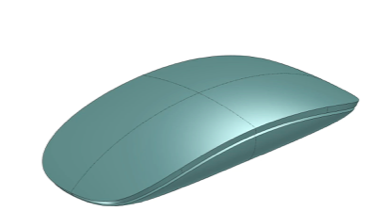 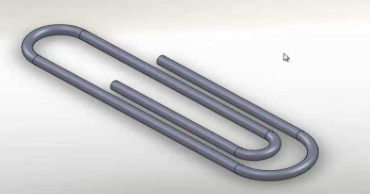 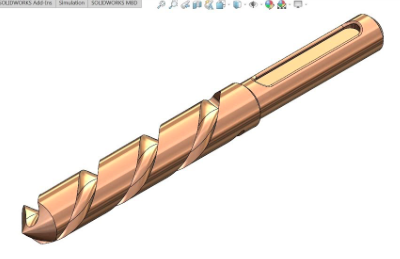 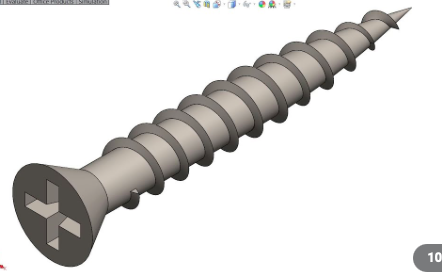 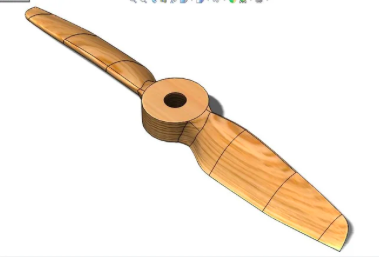 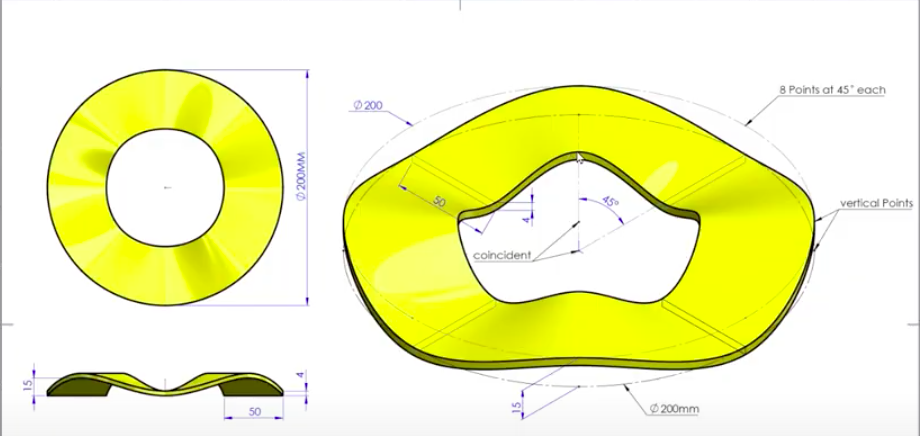 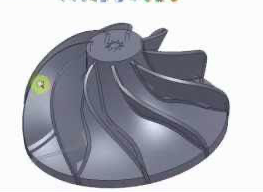 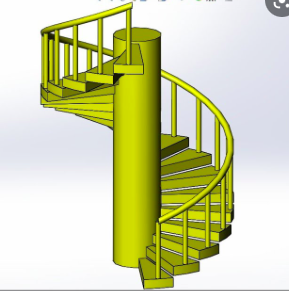 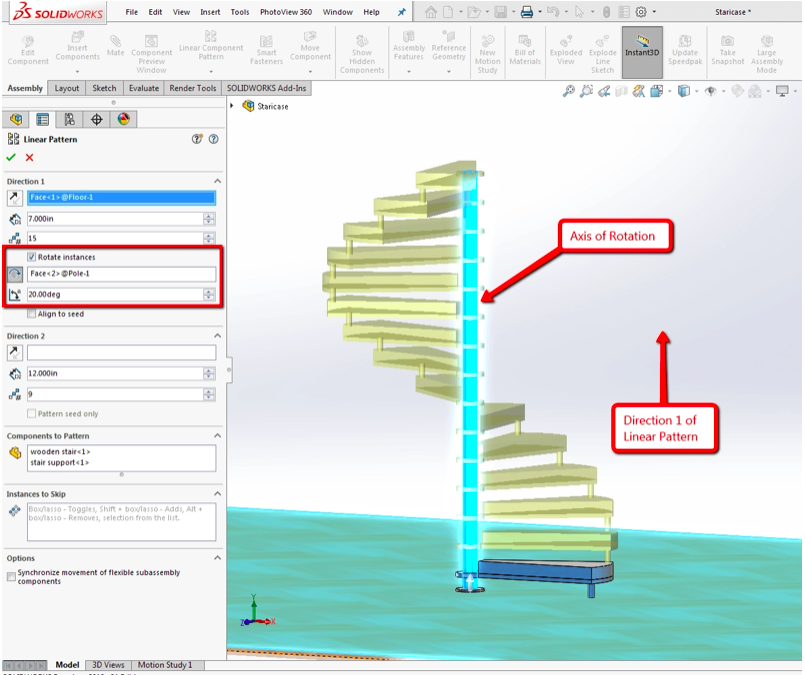 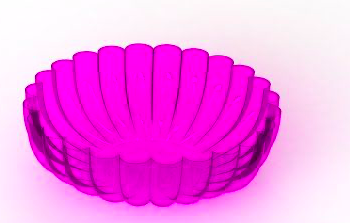